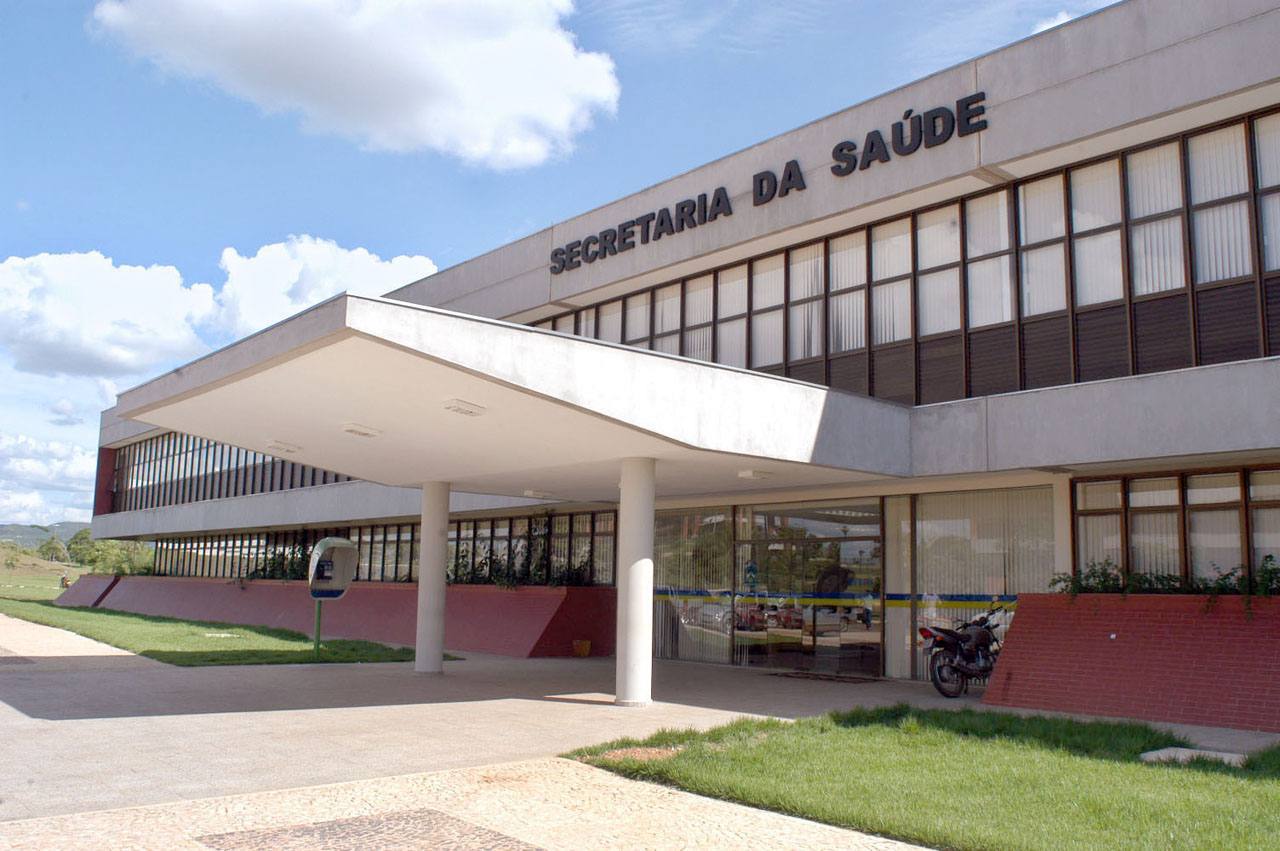 RELATÓRIO ANUAL DE GESTÃO – RAG 2015ANEXO 1Relatório Consolidado do Resultado da Execução Orçamentária do ano de 2015  Fundo Estadual de SaúdeUG 305500Programa: Saúde Direito do Cidadão
Execução Orçamentária e Financeira -  Saúde UG 305500 -  Janeiro a Dezembro de 2015
Programa: Saúde Direito do Cidadão - Orçamento Total
SIAFEM/ SIAC0048: Anexo 11- em  01/02/2016
Execução Orçamentária e Financeira  -  Saúde  UG 305500 -  Janeiro a Dezembro de 2015
                                   Orçamento Total por Fonte de Recurso
SIAFEM/SIAR0048: Anexo 11-Resumo por Fonte de Recursos-Ano 2015- em 01/02/2016
Execução Orçamentária e Financeira  -  Saúde  UG 305500 -  Janeiro a Dezembro de 2015
Orçamento Total por Grupo de Despesa e Fonte de Recurso
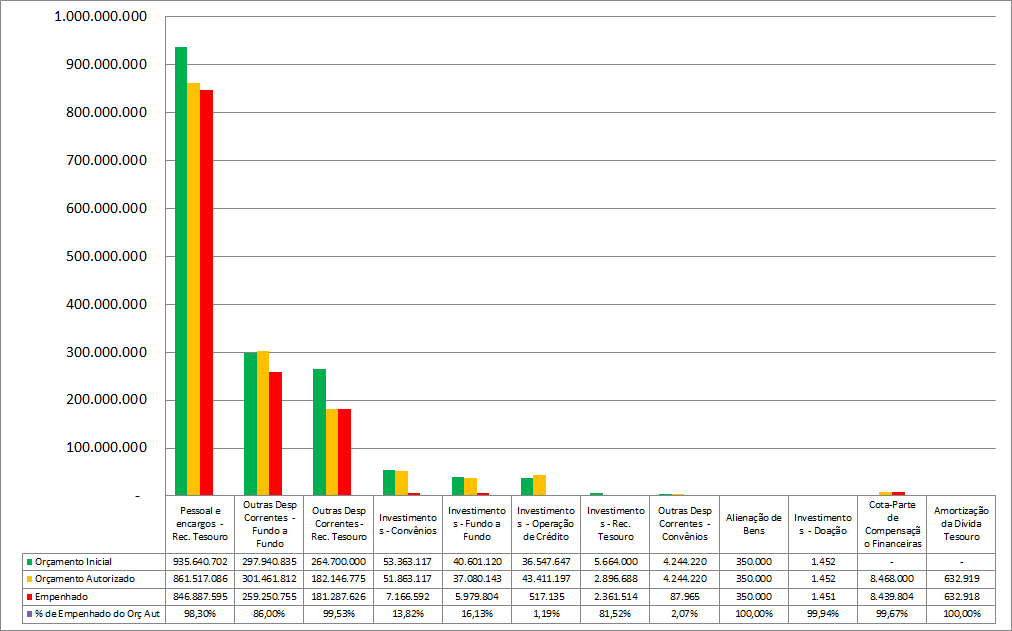 Fonte: SIAFEM/ SIAB0077: Relorc - Ano 2015 em  01/02/2016
Execução Orçamentária e Financeira - Saúde UG 305500 -  Janeiro a Dezembro  2015
Orçamento Total por Objetivos do Programa Saúde Direito do Cidadão
SIAFEM/ SIAC0048: Anexo 11- Ano 2015 - em 01/02/2016
Resultado da Execução Orçamentária e Financeira
Saúde UG 305500 (Fundo Estadual de Saúde) - Ano: 2015
Programa Saúde Direito do Cidadão 
Análise dos Objetivos
SIAFEM/ SIAC0048: Anexo 11- Ano 2015 - em 01/02/2016
Execução Orçamentária e Financeira da Saúde (UG 305500) - Janeiro a Dezembro  2015
Objetivo: Atenção Especializada
94% do Orçamento Inicial
SIAFEM/ SIAC0048: Anexo 11- Ano 2015 - em 01/02/2016
Execução Orçamentária e Financeira da Saúde (UG 305500)  Janeiro a Dezembro de 2015
Objetivo: Vigilância em Saúde
SIAFEM/ SIAC0048: Anexo 11- Ano 2015 - em 01/02/2016
Execução Orçamentária e Financeira da Saúde (UG 305500) - Janeiro a Dezembro de 2015
Objetivo: Qualidade do Sangue
SIAFEM/ SIAC0048: Anexo 11- Ano 2015 - em 01/02/2016
Execução Orçamentária e Financeira da Saúde (UG 305500) - Janeiro a Dezembro de 2015
Objetivo: Manutenção da Gestão
SIAFEM/ SIAC0048: Anexo 11- Ano 2015 - em 01/02/2016
Execução Orçamentária e Financeira da Saúde (UG 305500) - Janeiro a Dezembro de 2015
Objetivo: Atenção Primária
SIAFEM/ SIAC0048: Anexo 11- Ano 2015 - em 01/02/2016
Execução Orçamentária e Financeira da Saúde (UG 305500) - Janeiro a Dezembro de 2015
Objetivo: Gestão Estratégica
SIAFEM/ SIAC0048: Anexo 11- Ano 2015 - em 01/02/2016
Execução Orçamentária e Financeira da Saúde (UG 305500) - Janeiro a Dezembro de 2015
Objetivo: Processos Educacionais
SIAFEM/ SIAC0048: Anexo 11- Ano 2015 - em 01/02/2016
Execução Orçamentária e Financeira da Saúde (UG 305500) - Janeiro a Dezembro de 2015
Objetivo: Assistência Farmacêutica
SIAFEM/ SIAC0048: Anexo 11- Ano 2015 - em 01/02/2016
Execução Orçamentária e Financeira da Saúde (UG 305500) - Janeiro a Dezembro de 2015
Objetivo: Saúde Mental
50% do Orçamento Inicial
SIAFEM/ SIAC0048: Anexo 11- Ano 2015 - em 01/02/2016
Execução Orçamentária e Financeira da Saúde (UG 305500) - Janeiro a Dezembro de 2015
Objetivo: Mulher e Criança
SIAFEM/ SIAC0048: Anexo 11- Ano 2015 - em 01/02/2016
Execução Orçamentária e Financeira da Saúde (UG 305500) - Janeiro a Dezembro de 2015
Objetivo: Promover o Planejamento e Execução da Política de Comunicação
SIAFEM/ SIAC0048: Anexo 11- Ano 2015 - em 01/02/2016
Execução Orçamentária e Financeira da Saúde (UG 305500) - Janeiro a Dezembro de 2015
Comparativo do Percentual de Execução por Objetivo: 2014 x 2015
SIAFEM/ SIAC0048: Anexo 11- Ano 2015 - em 01/02/2016
Resultado da Execução Orçamentária e Financeira
Saúde UG 305500 (Fundo Estadual de Saúde)
3º Quadrimestre de 2015

Programa Saúde Direito do Cidadão
Análise das Ações Orçamentárias/Programação Anual de Saúde
Execução Orçamentária e Financeira da Saúde (UG 305500) - Janeiro a Dezembro de 2015
Ações do Objetivo Atenção Especializada
SIAFEM/ SIAC0048: Anexo 11- Ano 2015 - em 01/02/2016
Execução Orçamentária e Financeira da Saúde (UG 305500) - Janeiro a Dezembro de 2015
Ações do Objetivo Manutenção da Gestão
SIAFEM/ SIAC0048: Anexo 11- Ano 2015 - em 01/02/2016
Execução Orçamentária e Financeira da Saúde (UG 305500) - Janeiro a Dezembro de 2015
Ações do Objetivo Vigilância em Saúde
SIAFEM/ SIAC0048: Anexo 11- Ano 2015 - em  01/02/2016
Execução Orçamentária e Financeira da Saúde (UG 305500) - Janeiro a Dezembro de 2015
Ações do Objetivo Qualidade do Sangue
SIAFEM/ SIAC0048: Anexo 11- Ano 2015 - em 01/02/2016
Execução Orçamentária e Financeira da Saúde (UG 305500) - Janeiro a Dezembro de 2015
Ações do Objetivo Atenção Primária
SIAFEM/ SIAC0048: Anexo 11- Ano 2015 - em 01/02/2016
Execução Orçamentária e Financeira da Saúde (UG 305500) - Janeiro a Dezembro de 2015
Ações do Objetivo Assistência Farmacêutica
SIAFEM/ SIAC0048: Anexo 11- Ano 2015 - em 01/02/2016
Execução Orçamentária e Financeira da Saúde (UG 305500) - Janeiro a Dezembro de 2015
Ações do Objetivo Processos Educacionais
SIAFEM/ SIAC0048: Anexo 11- Ano 2015 - em 01/02/2016
Execução Orçamentária e Financeira da Saúde (UG 305500) - Janeiro a Dezembro de 2015
Ações do Objetivo Gestão Estratégica
SIAFEM/ SIAC0048: Anexo 11- Ano 2015 - em 01/02/2016
Execução Orçamentária e Financeira da Saúde (UG 305500) - Janeiro a Dezembro de 2015
Ações do Objetivo Saúde Mental
SIAFEM/ SIAC0048: Anexo 11- Ano 2015 - em 01/02/2016
Execução Orçamentária e Financeira da Saúde (UG 305500) - Janeiro a Dezembro de 2015
Ações do Objetivo Divulgação das Ações de Saúde
SIAFEM/ SIAC0048: Anexo 11- Ano 2015 - em 01/02/2016
Execução Orçamentária e Financeira da Saúde (UG 305500) - Janeiro a Dezembro de 2015
Ações do Objetivo Mulher e Criança
SIAFEM/ SIAC0048: Anexo 11- Ano 2015 – em  01/02/2016
Execução Orçamentária e Financeira da Saúde (UG 305500) 
Janeiro a Dezembro de 2015
Total do Orçamento por Fonte de Recurso
SIAFEM/ SIAC0048: Anexo 11- Ano 2015 - em 01/02/2016
Total do Orçamento  Por Fonte Recurso: Fonte 250 Bloco MAC
Execução Orçamentária e Financeira da Saúde (UG 305500) 
Janeiro a Dezembro de 2015
Resumo Geral por Grupo de Despesa e Fonte
Fonte: SIAFEM/ SIAB0077: Relorc - Ano 2015 - em 01/02/2016
Execução Orçamentária e Financeira da Saúde (UG 305500) 
Janeiro a Dezembro de 2015
Total do Orçamento por Objetivo
Fonte: SIAFEM/ SIAC:0048: Anexo 11- em 01/02/2016
Total de Pessoal e Encargos por Objetivo - Janeiro a Dezembro de 2015
% de Valores Empenhados em Relação ao Total de Pessoal
Fonte: SIAFEM/ SIAC:0048: Anexo 11- em 01/02/2016
Total de Pessoal e Encargos por Objetivo - Janeiro a Dezembro de 2015
% de Valores Empenhados em Relação ao Total de Pessoal
Fonte: SIAFEM/ SIAC:0048: Anexo 11- em 01/02/2016
% de Aplicação de Recursos Próprios em Saúde - Tocantins 
Ano: 2002 a 2015
21,47% = R$1.070.819.934,53              
19,17% = R$1.030.235.201,93
Fonte: SIOPS 2002-2015
Execução Orçamentária e Financeira – Saúde Consolidado - UG 305500Total Empenhado - Recursos do Tesouro Estadual - 2002-2015
Execução Orçamentária e Financeira – Saúde Consolidado - UG 305500Total Empenhado - Recursos do Tesouro Estadual - Custeio 2002-2015 (R$)
Fonte: SIAFEM – 2002-2015
Execução Orçamentária e Financeira – Saúde Consolidado - UG 305500Total Empenhado - Recursos do Tesouro Estadual – Pessoal 2002-2015 (R$)
Fonte: SIAFEM – 2002-2015
Execução Orçamentária e Financeira – Saúde Consolidado - UG 305500Total Empenhado - Recursos do Tesouro Estadual – Investimentos 2002-2015 (R$)
Fonte: SIAFEM – 2002-2015
QUADRO DE INDICADORES DOS OBJETIVOS DO PLANO DE SAÚDE E PPA
RESULTADO NO PERÍODO: Janeiro a Dezembro de 2015
* Nota: Dados RAG 2015 -  Sistema CGE 2016.
Marcelo de Carvalho Miranda
Governador do Estado do Tocantins

Samuel Braga Bonilha
Secretário de Estado da Saúde

Gustavo Bottós de Paula
Subsecretário da Saúde


Elaboração:
Superintendência de Planejamento do SUS
Diretoria de Instrumentos de Planejamento para Gestão  do SUS
Gerência de Articulação para Gestão de Programas e Projetos
Núcleo de Economia da Saúde
Contatos: 
Superintendência de Planejamento do  SUS - Luiza Regina Dias Noleto 
Telefones: (63) 3218-3265 / 1737 / 2806            Cel. 8402-7875
e-mail:   planejamento.saude.to@gmail.com
e-mail: gabsec@saude.to.gov.br